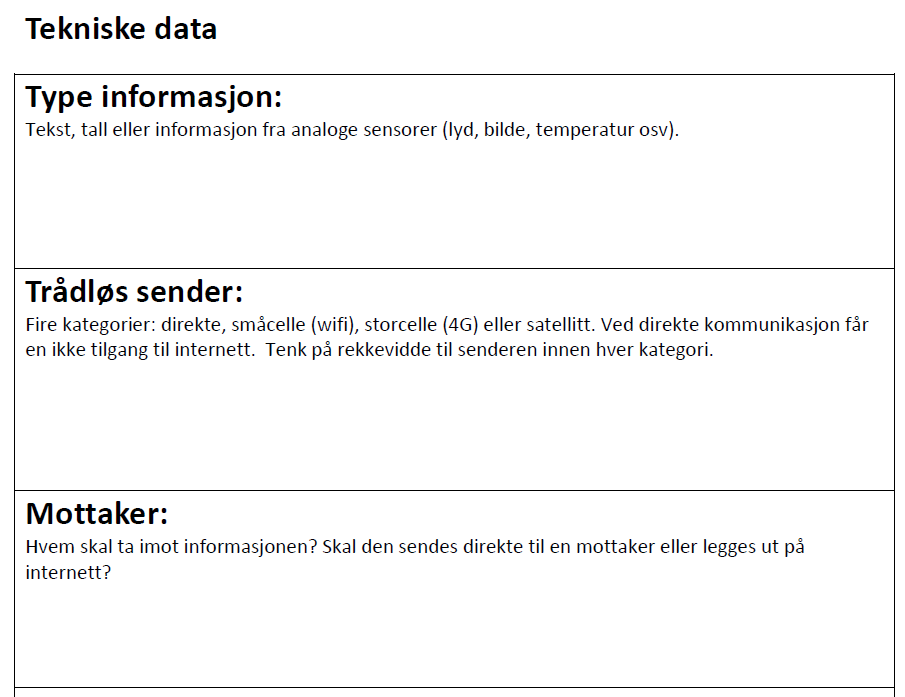 Tekniske data
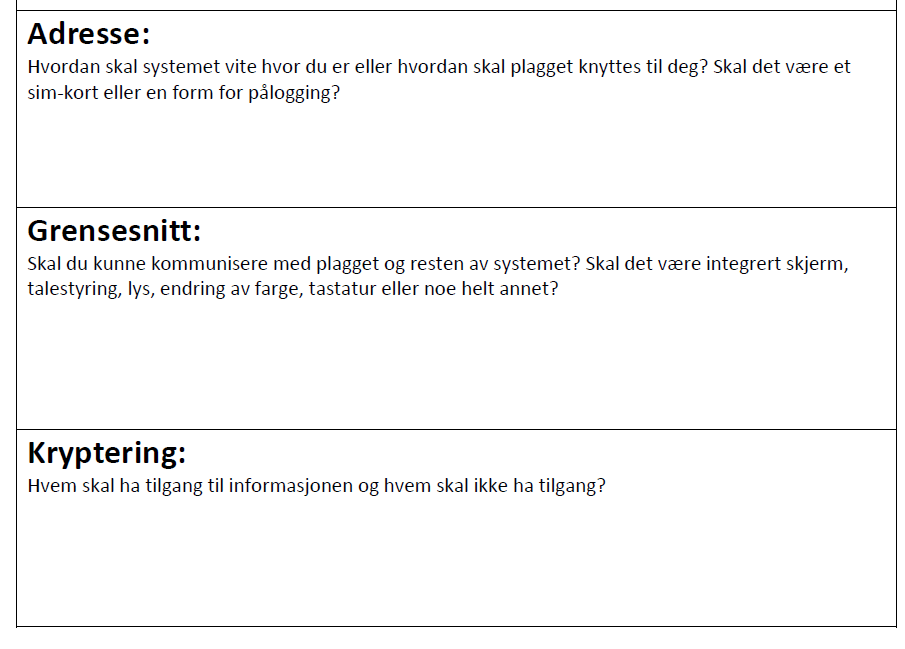 Lag et flytskjema
legger et adressert brev i ei
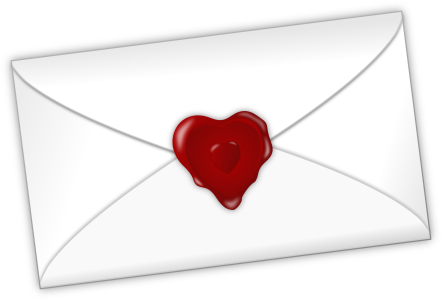 sender
postkasse
tømmes av et
mottaker
postbud
tømmes av en
sender all posten til en
postkasse
legger brevet i ei
terminal
postbud
brevet transporteres derfra med et
fly
postmottak
brevet tas med ut av et
brevet havner på riktig
Krav til presentasjonen
på 3 minutter presentere ideen deres gjennom en film eller bildeserie

Filmen/bildeserien skal:
formidle tydelig hva ideen er
vise flytskjema som forklarer hvordan informasjonen blir sendt fra sender til mottaker og hva som skjer i de ulike delene av systemet